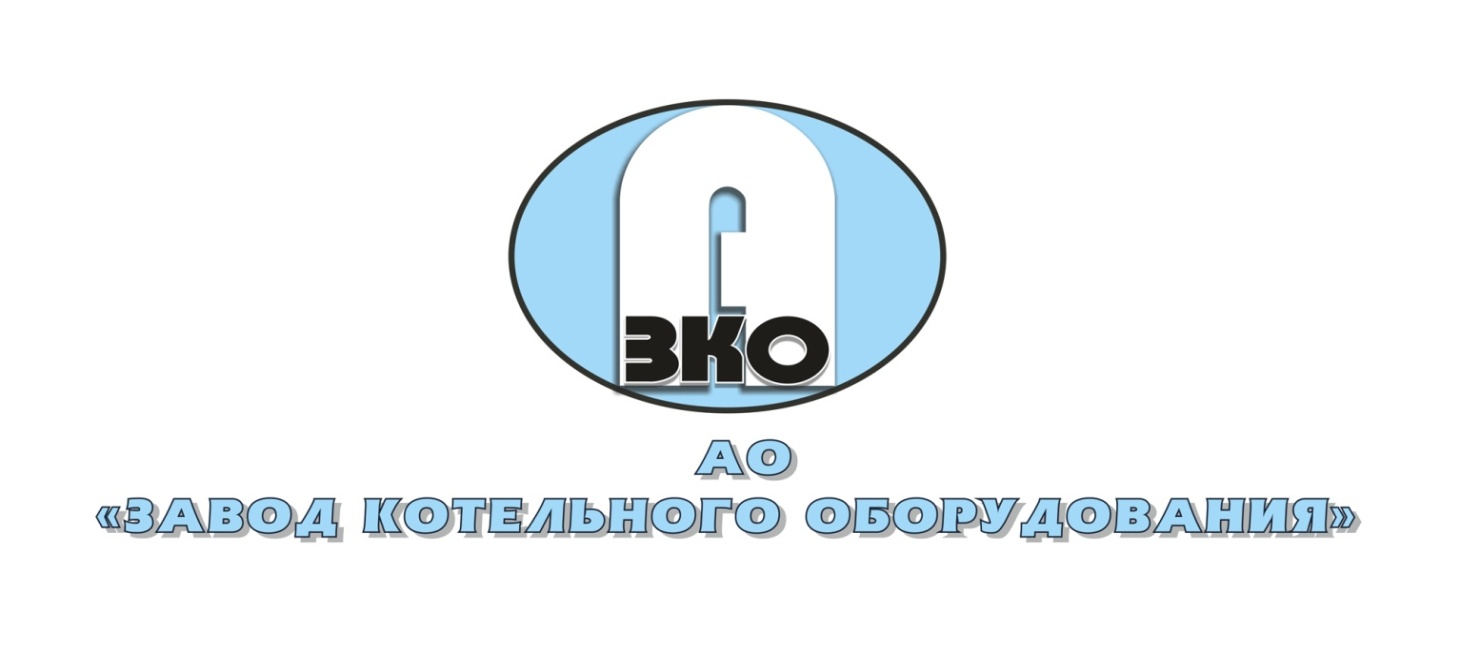 КОТЕЛЬНЫЕ И котлы на биотопливе
«Завод котельного оборудования» образован в 2004г
Численность работников завода составляет более 800 человек
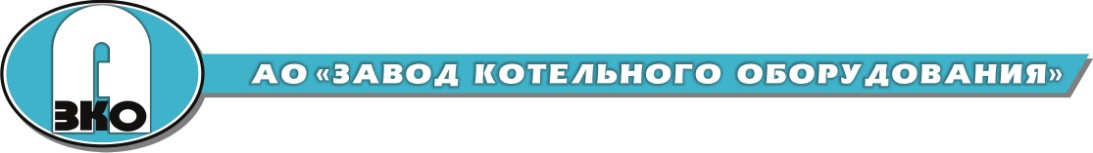 Основные направления конструкторских и проектных работ
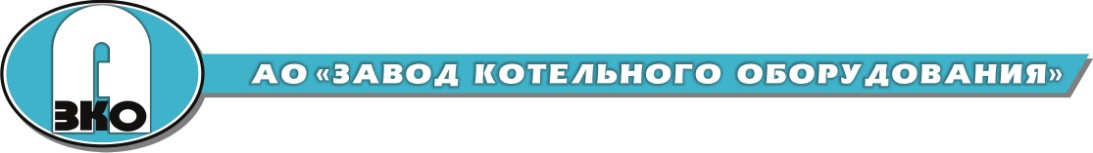 Производственные возможности завода позволяют изготавливать
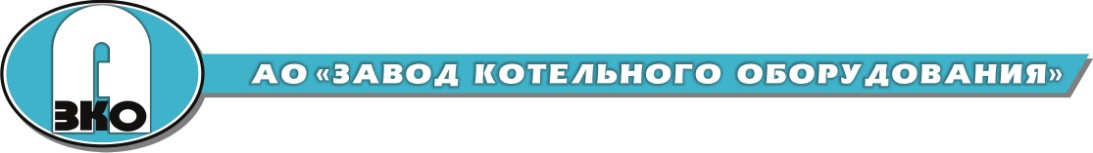 Котлы на биотопливе с решеткой – новейшая разработка
В 2016 году на АО «ЗКО» разработан совершенно новый котел для сжигания птичьего помёта (помётно-подстилочной массы), не имеющий аналогов в России 

Высокая эффективность использования топлива
Максимально высокие экологические показатели
Уменьшенные габаритные размеры
Повышенная надежность, обеспечиваемая:
Лучшими конструкторскими решениями
Современным производственным оборудованием
Системой качества, признанной соответствующей требованиям ISO 9001, ТР ТС, ЕN, ASME
Полная автоматизация котла и котельной установки
Минимальный срок окупаемости за счет высокой эффективности и оптимальной комплектации оборудования
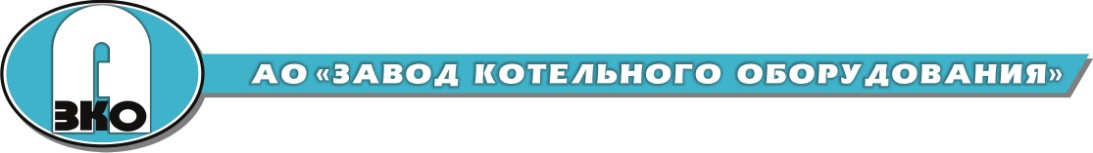 Технические характеристики котлов
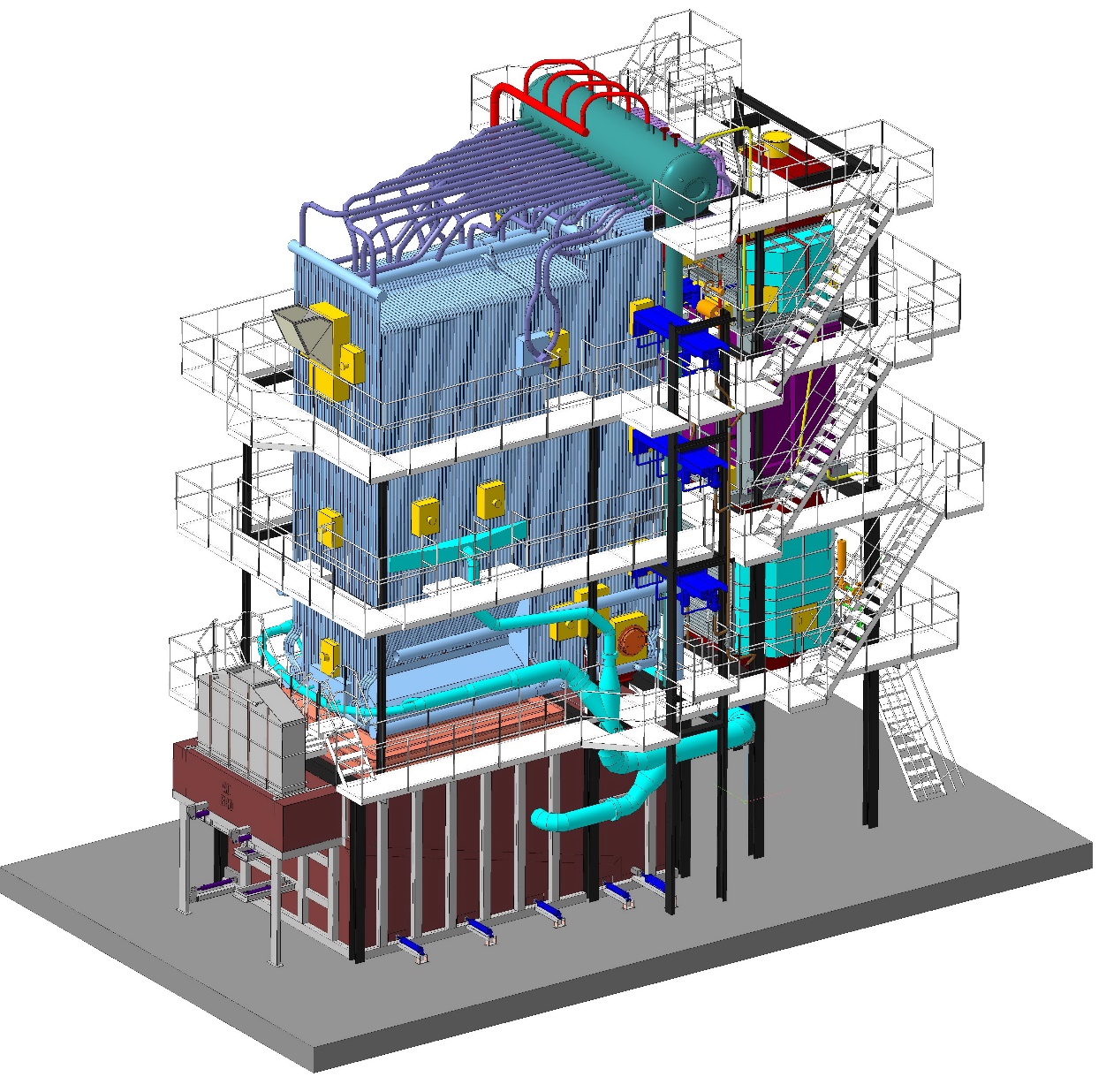 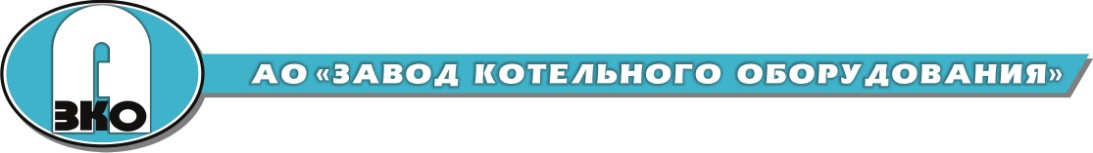 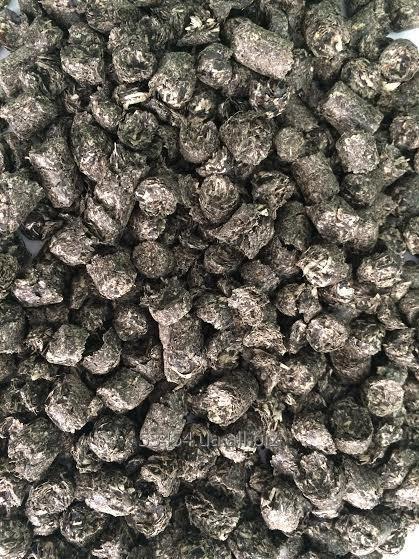 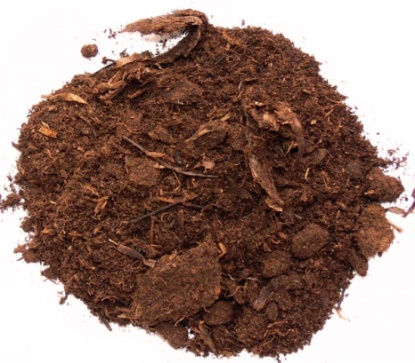 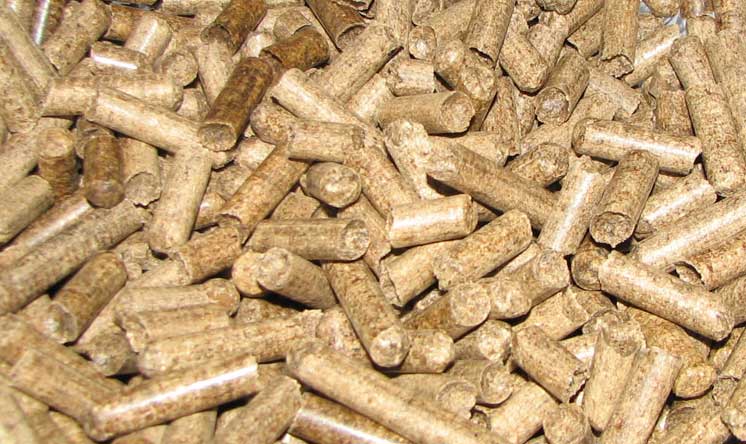 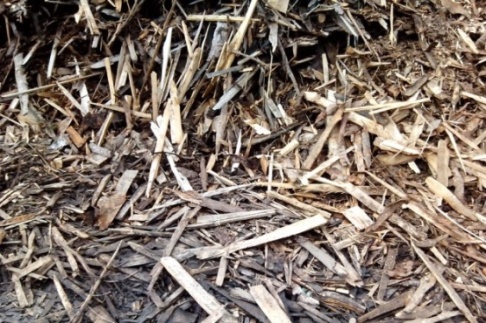 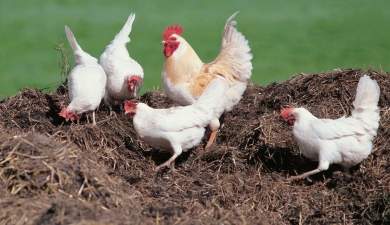 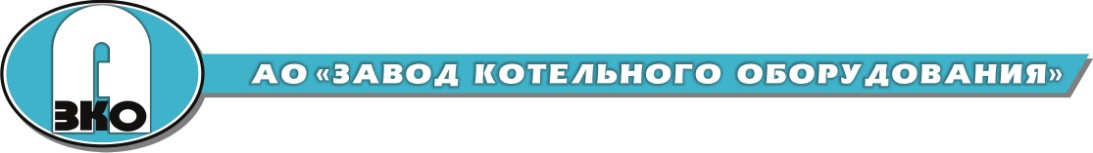 Комплект средств управления
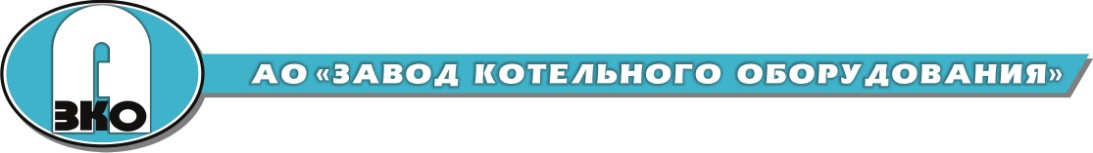 Функции системы контроля и управления
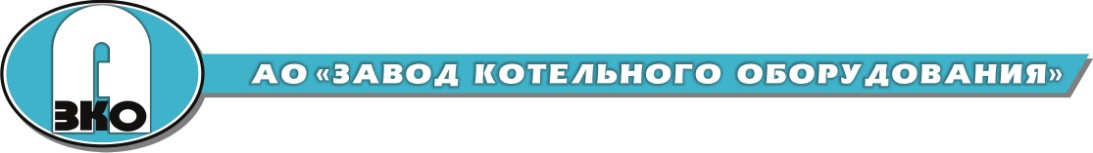 Описание работы котла
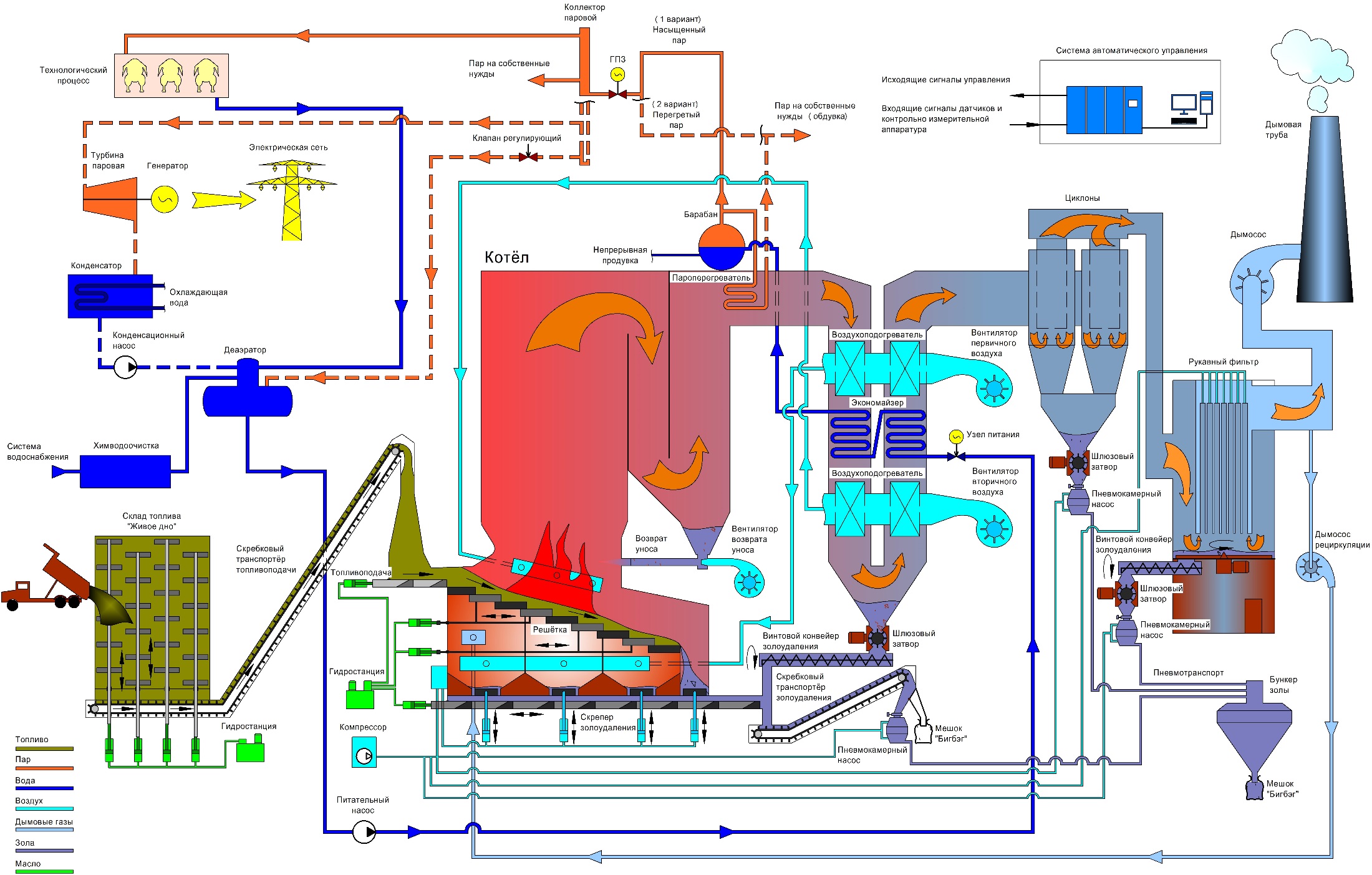 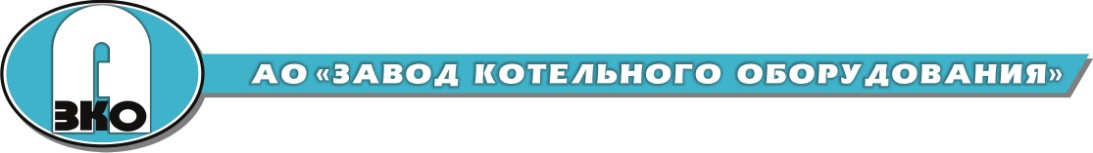 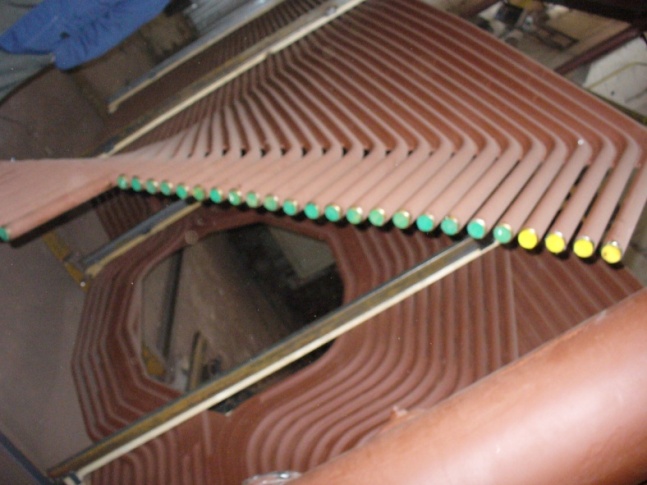 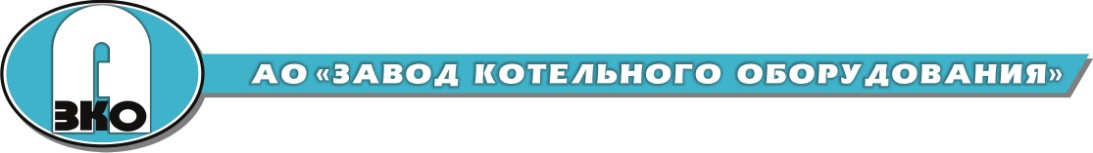 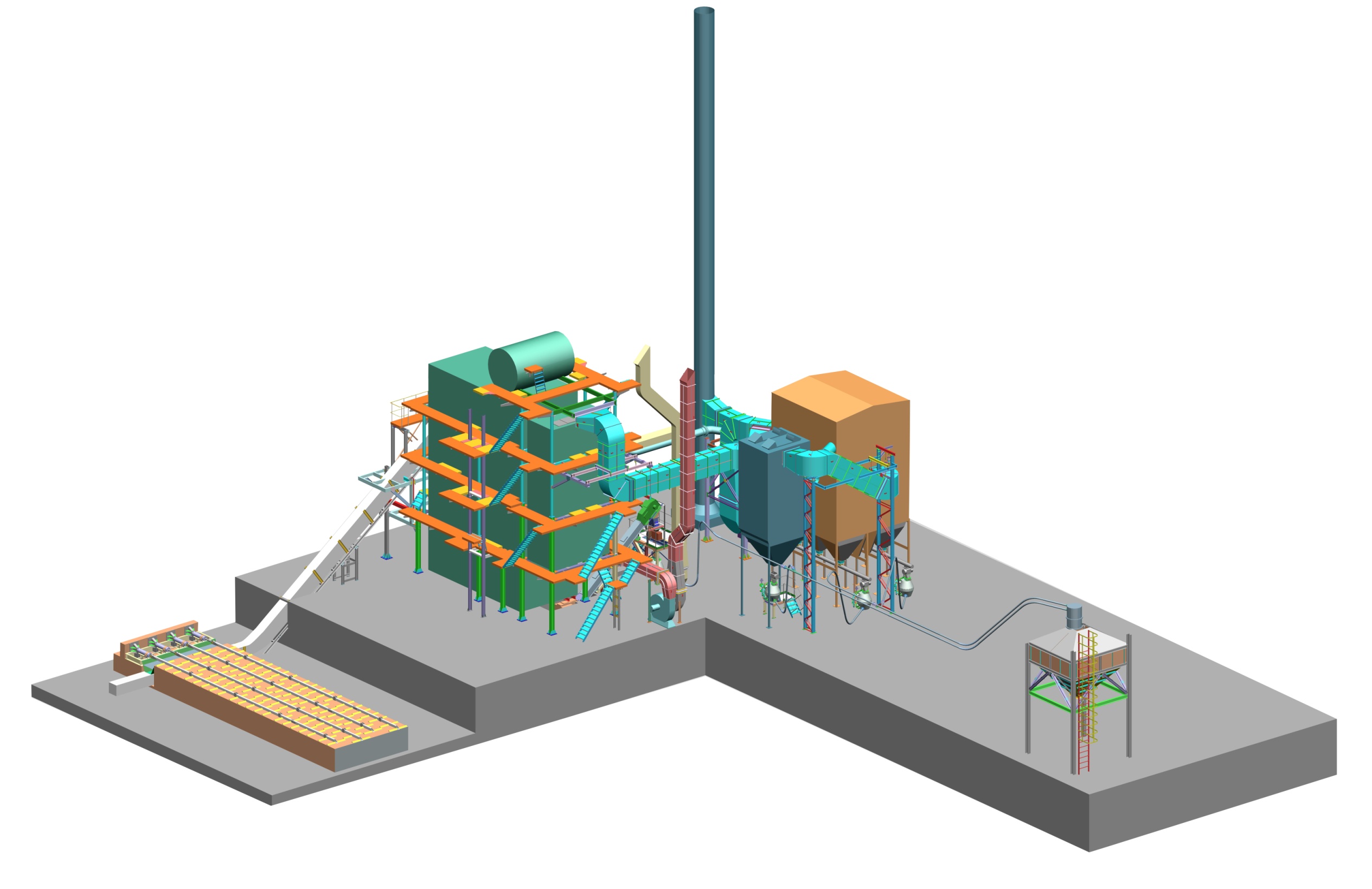 Оборудование котельной
Дымовая труба
Транспортер топливоподачи
Рукавный фильтр
Котёл
Батарейный циклон
Бункер сбора золы
Топливный склад
Вентилятор
Транспортер золоудаления
Пневмотранспорт
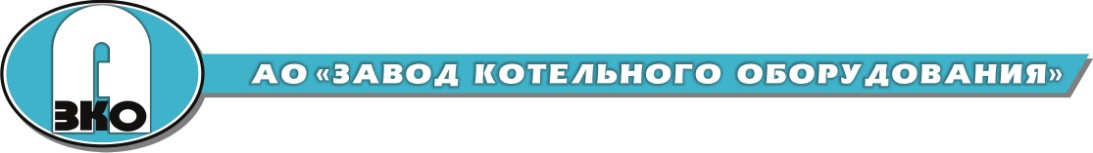 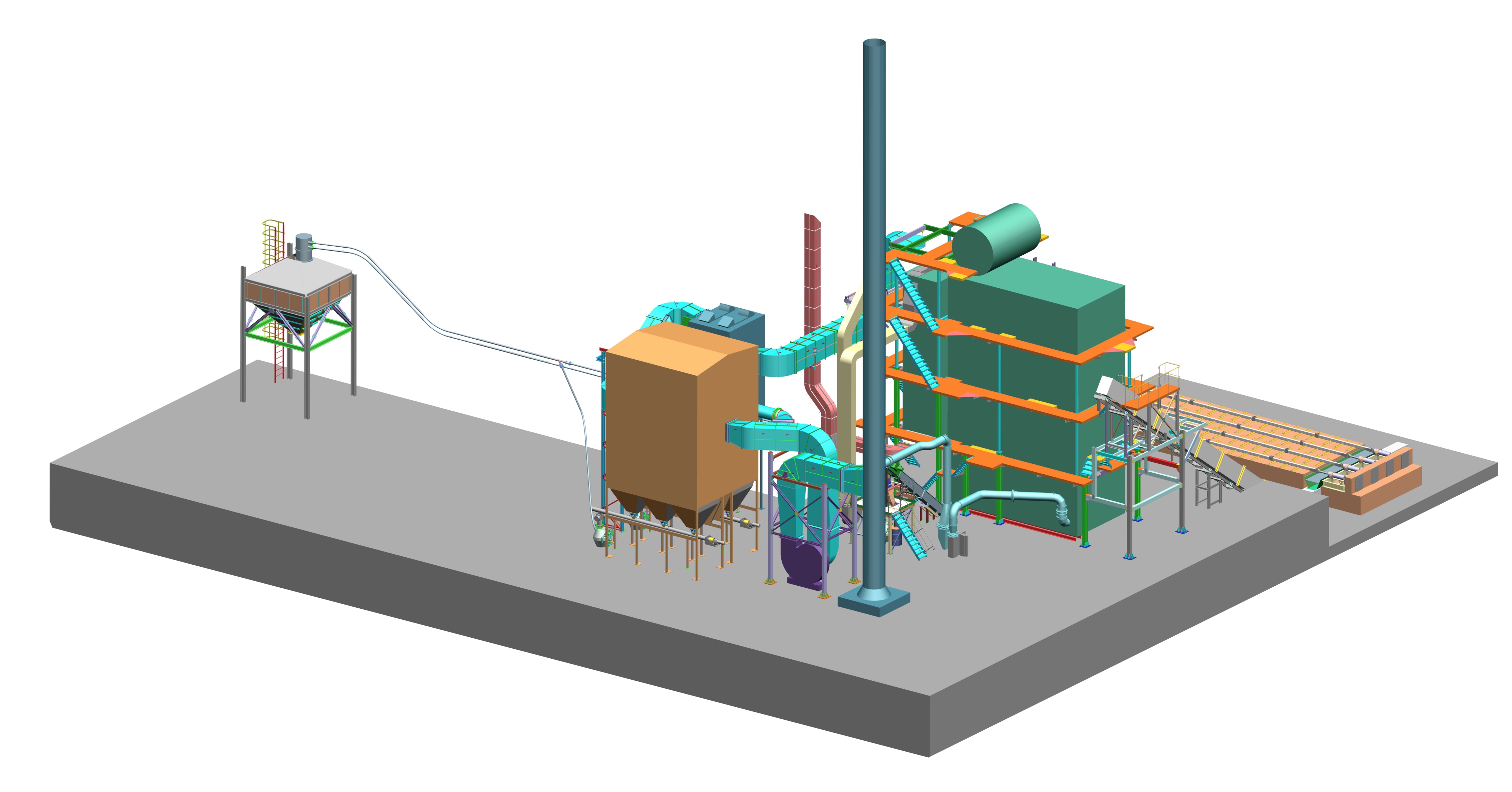 Котёл
Батарейный циклон
Рукавный фильтр
Транспортер топливоподачи
Рециркуляция дымовых газов
Пневмотранспорт
Дымосос
Дымовая труба
Транспортер золоудаления
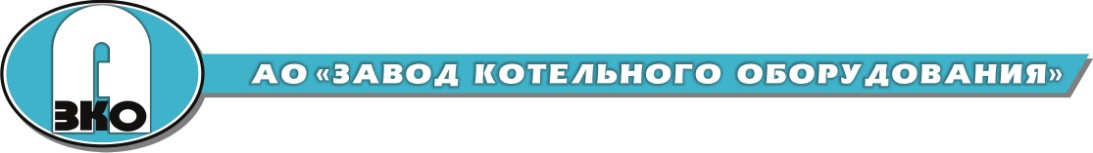 Описание работы котельной
Котельная оснащается всем необходимым оборудованием, обеспечивающим автоматическую работу всех систем
Подвоз топлива осуществляется автомобилем и выгружается в приемный бункер-склад с «живым» дном. 
При подаче команды на загрузку расходного бункера котла включаются стокера «живого» дна. Стокера снабжены гидравлическими приводами.  При  работе стокеров топливо ссыпается на скребковый транспортер, который непосредственно подает топливо в расходный бункер, расположенный на котле.
При сгорании топлива в котле образуются дымовые газы и зольно-шлаковые отходы.
Дымовые газы от котла по газоходам направляются в систему газоочистки, состоящую из двух ступеней: батарейный циклон и рукавный фильтр. Тягу дымовых газов обеспечивает дымосос, установленный за системой газоочистки. После дымососа дымовые газы сбрасываются через дымовую трубу в атмосферу.
Зола и шлак, выходящие из котла скребковым транспортером подаются в дробилку и систему пневмотранспорта,  откуда транспортируется в удаленный бункер сбора золы.
Зола после газоочистки так же загружается в систему пневмотранспорта и транспортируется в удаленный бункер.
Всё оборудование работает под управлением единой системы АСУ ТП
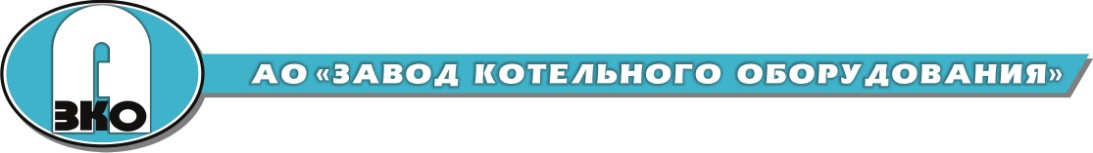 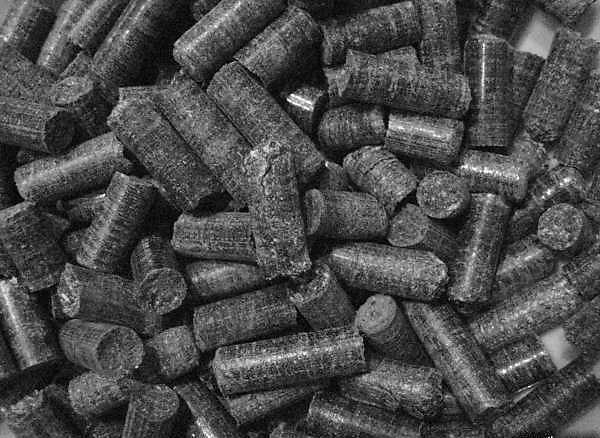 Зола - ценнейшее удобрение 

содержит в доступной форме все питательные вещества, необходимые растению
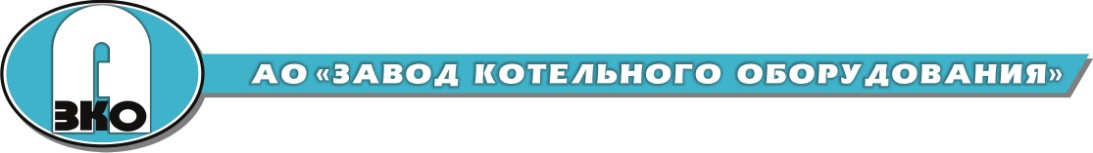 Монтаж и шефмонтаж
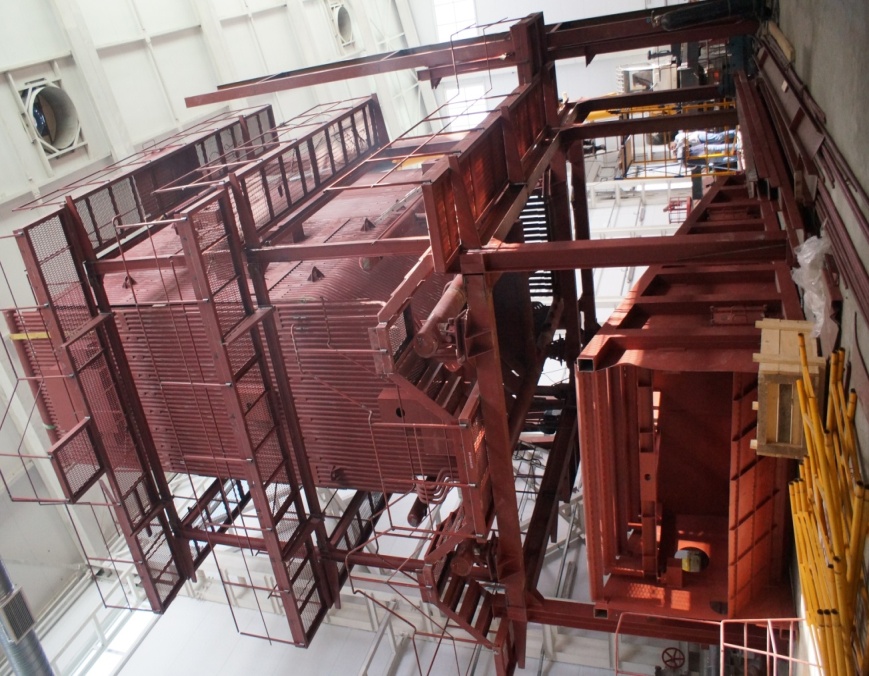 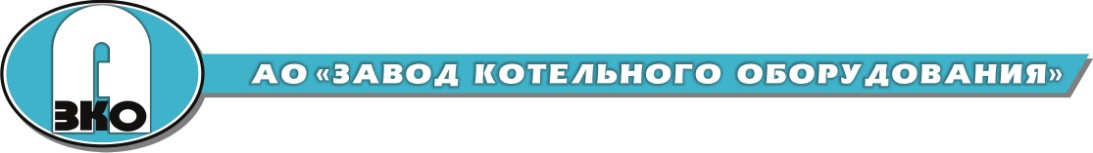 Пуско-наладочные работы
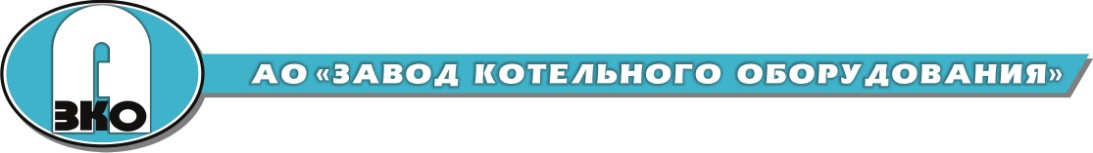 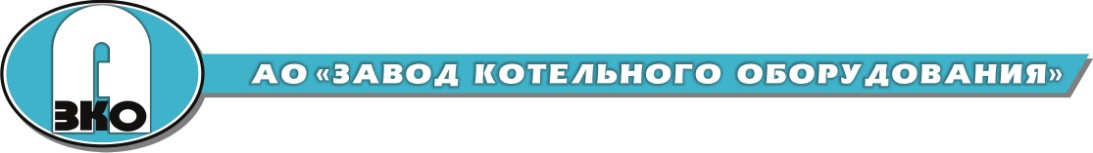 В процессе монтажа
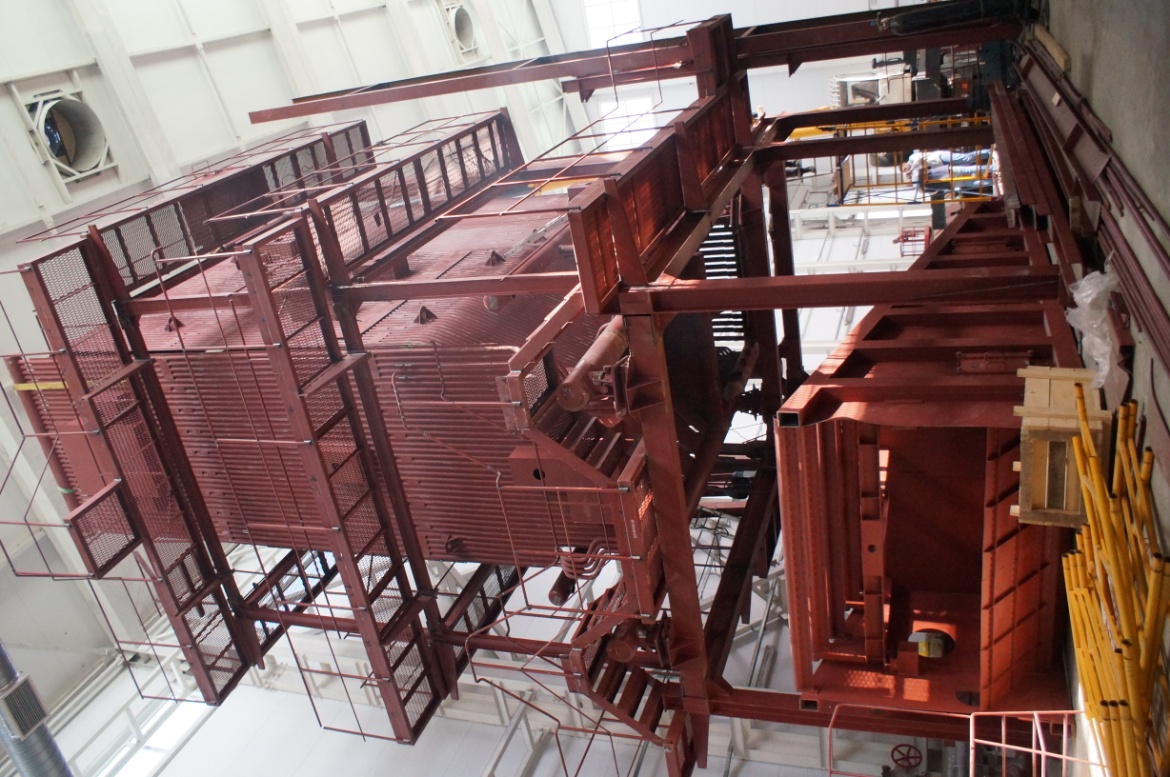 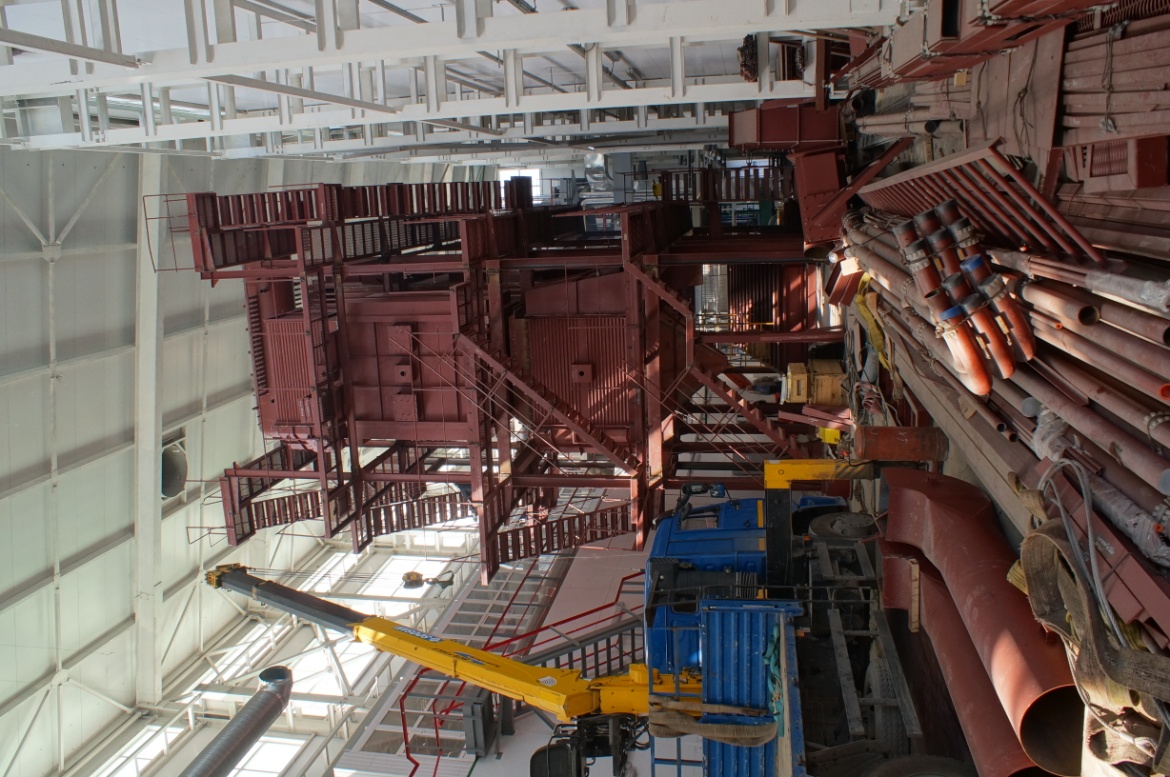 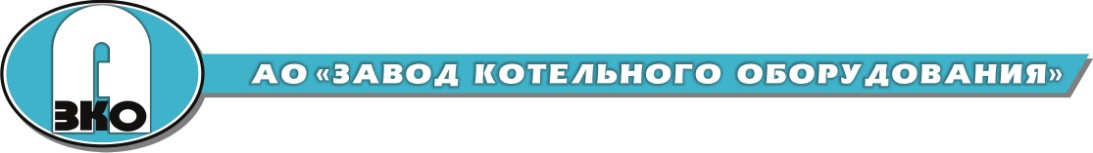 Растопка котла
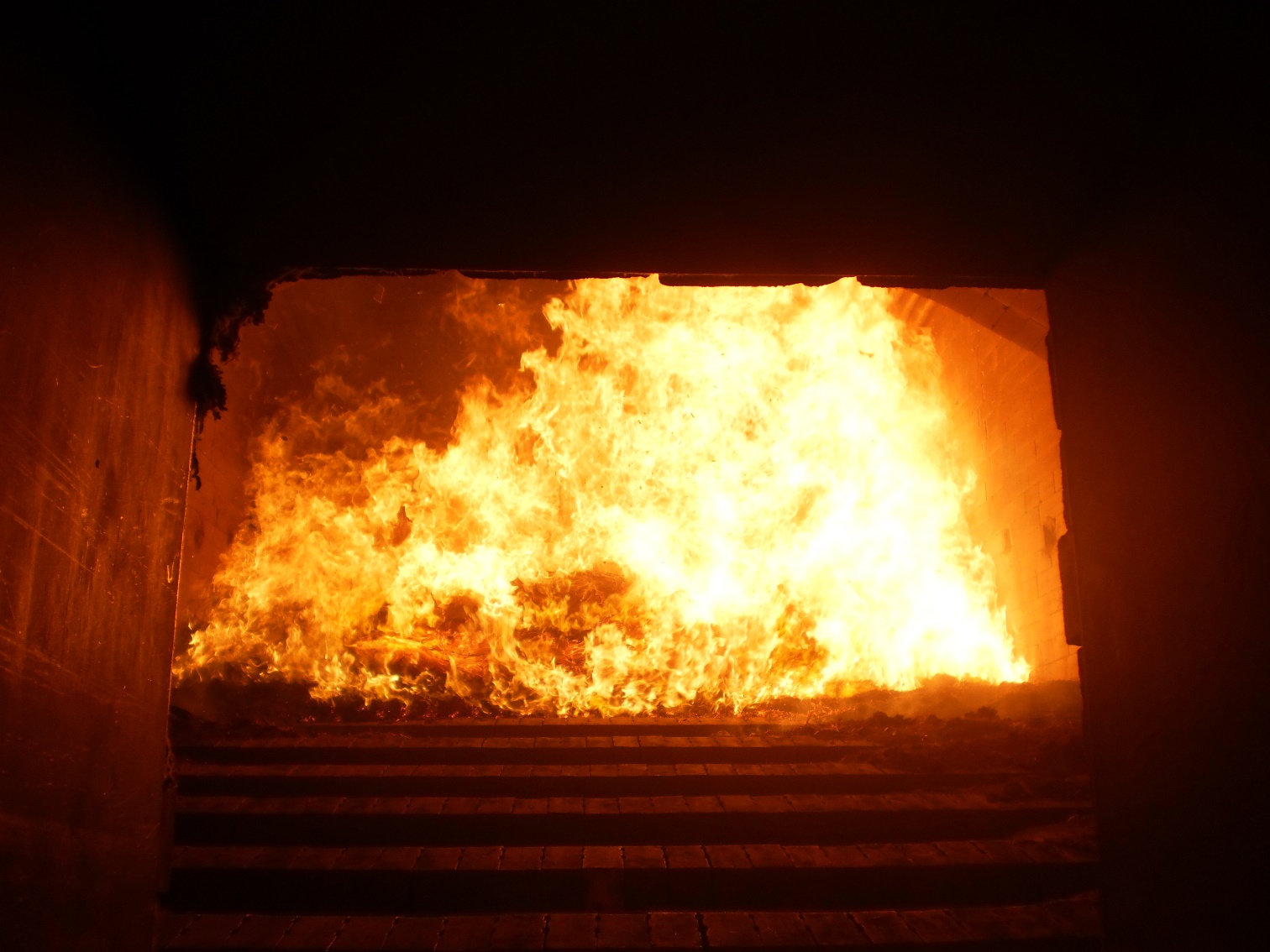 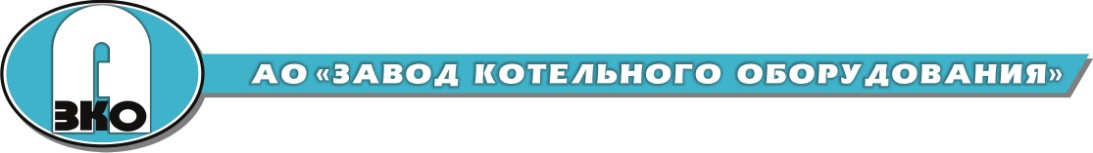 В процессе работы
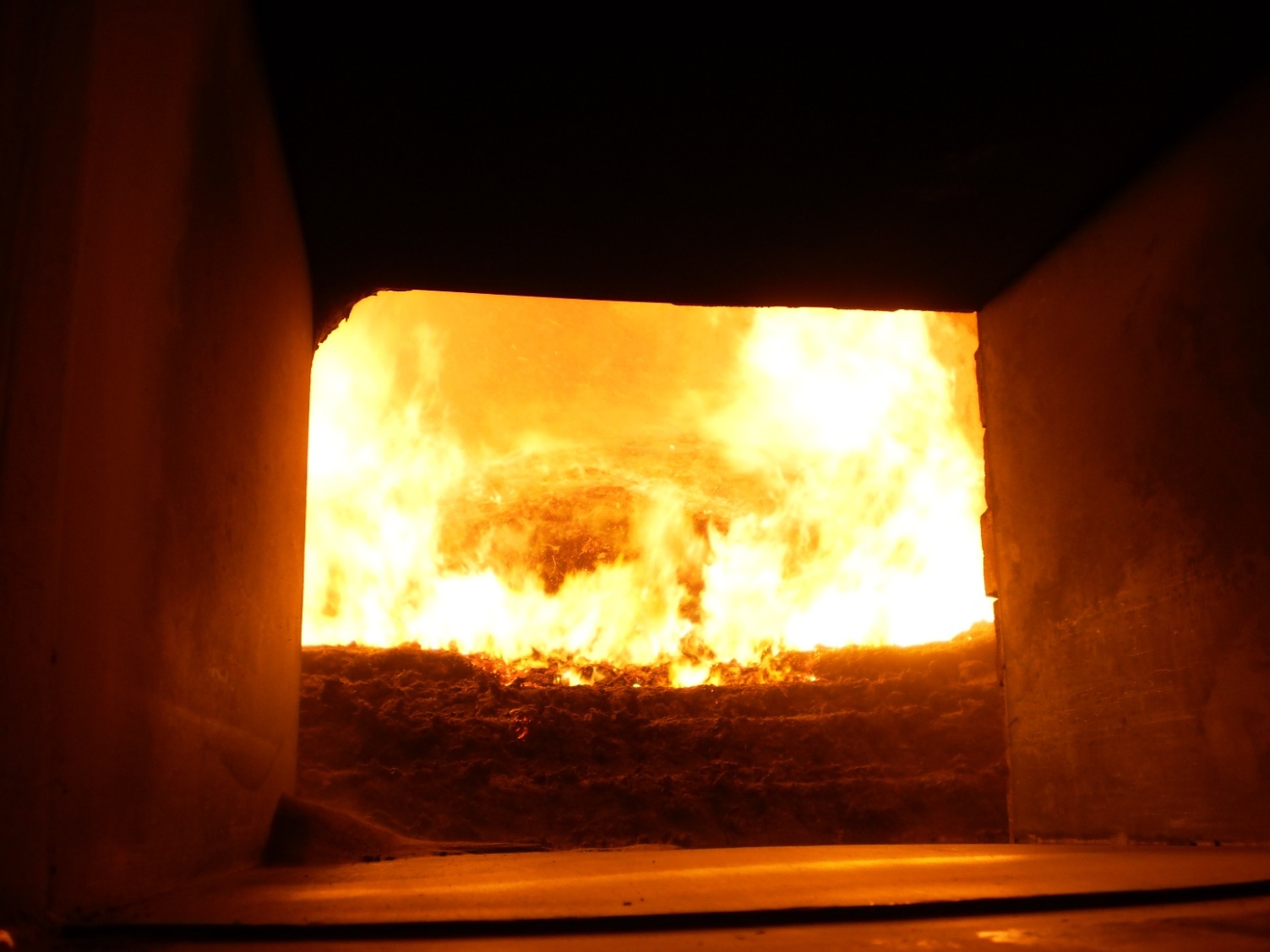 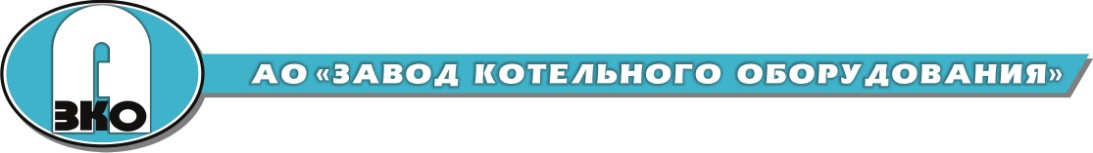 Вид котла
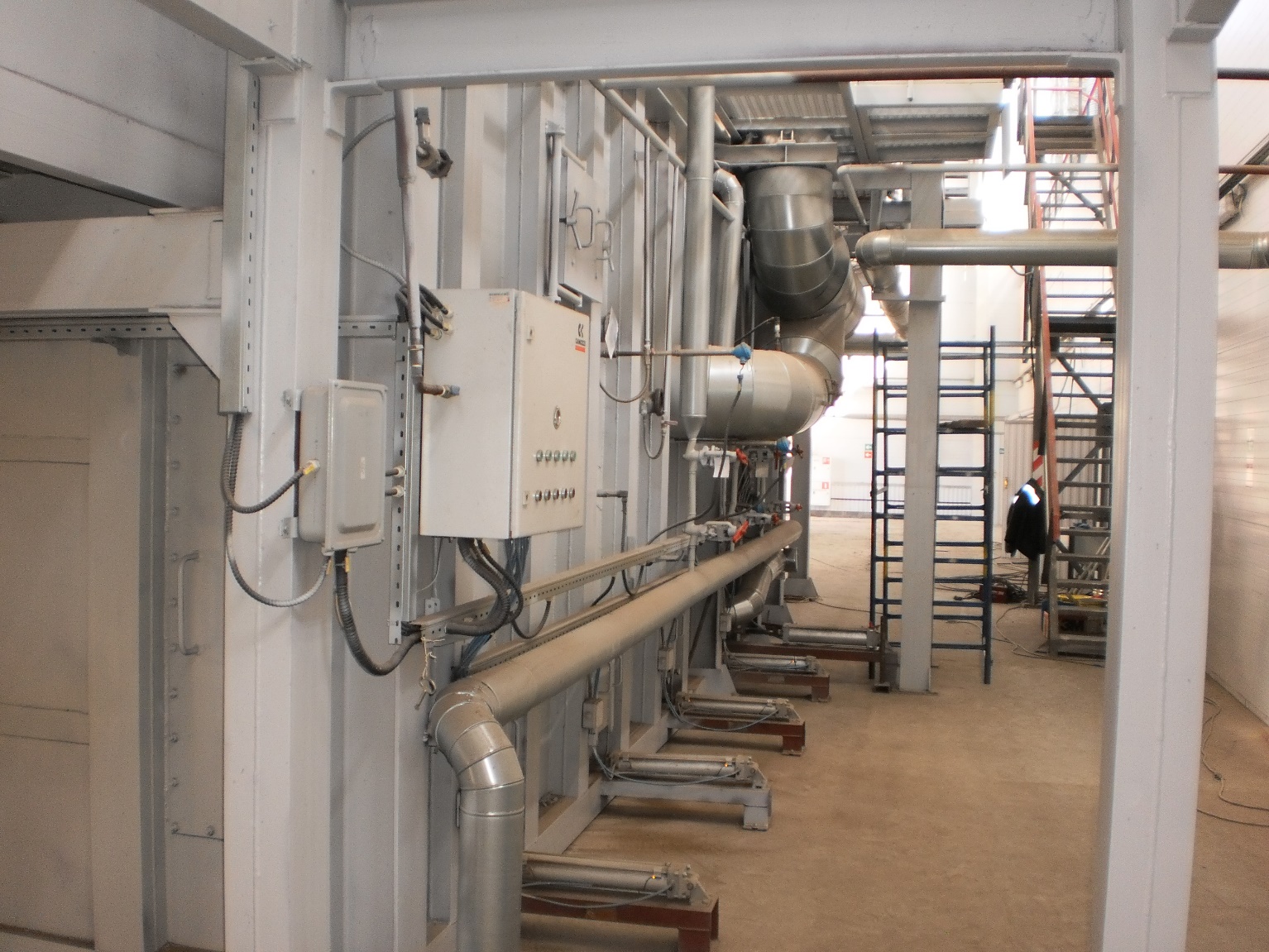 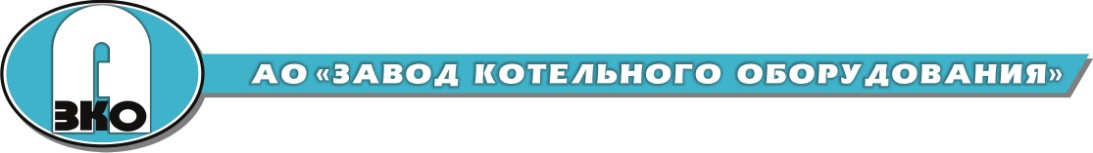 Вид котла
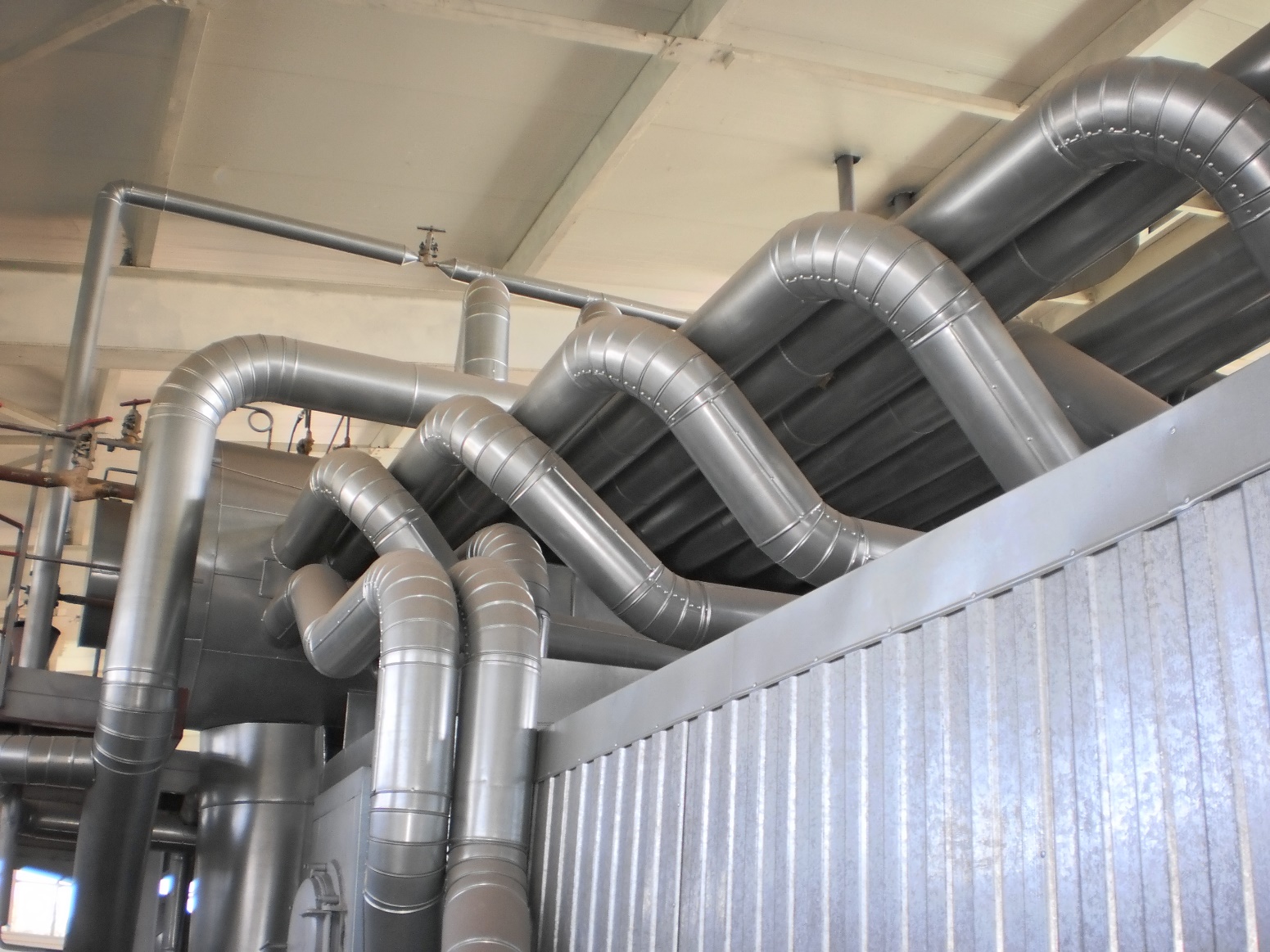 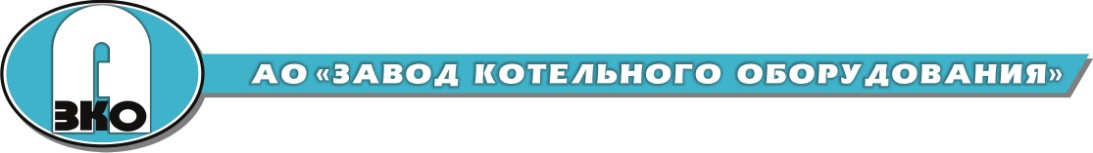 Дымовая труба
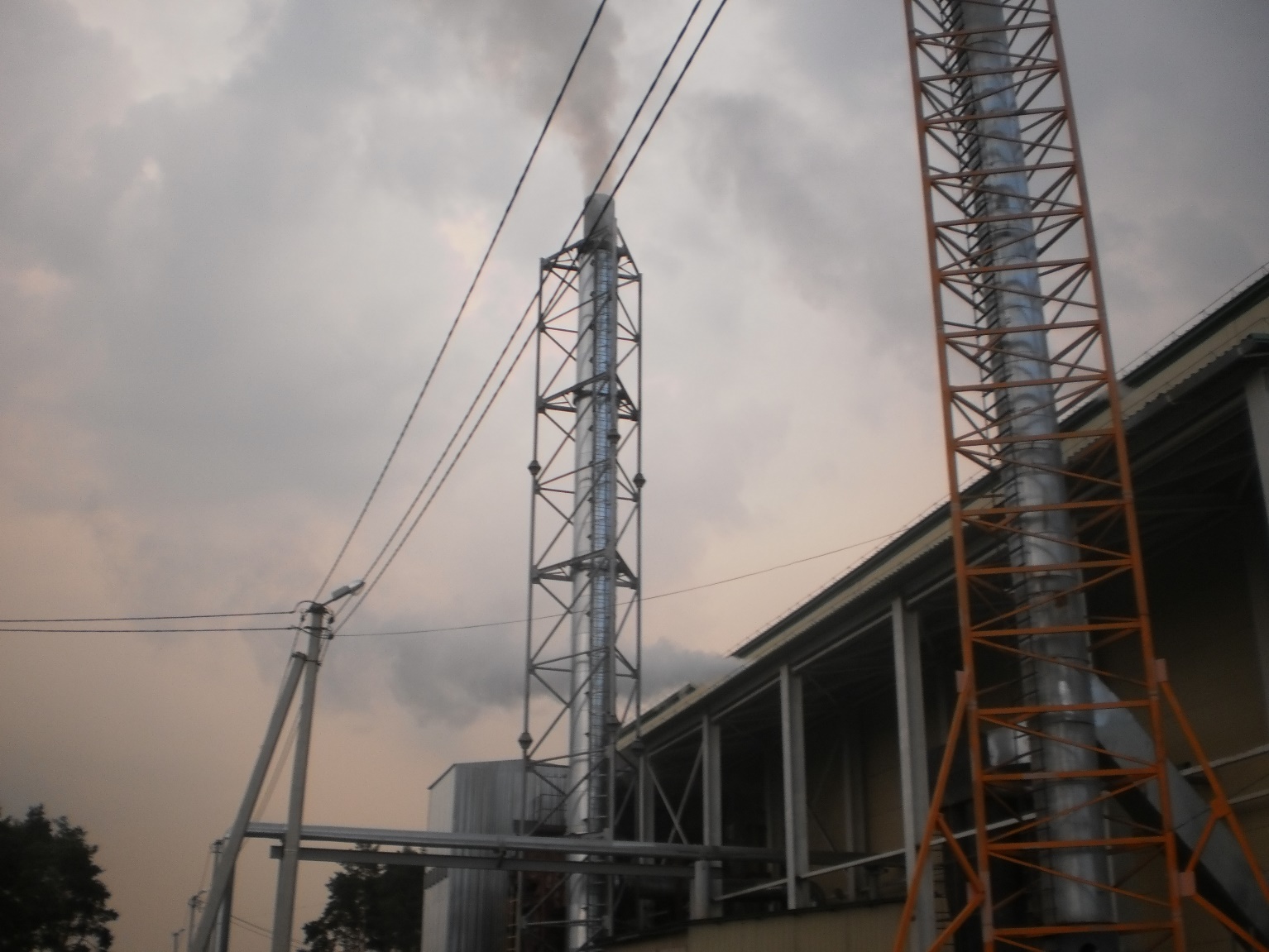 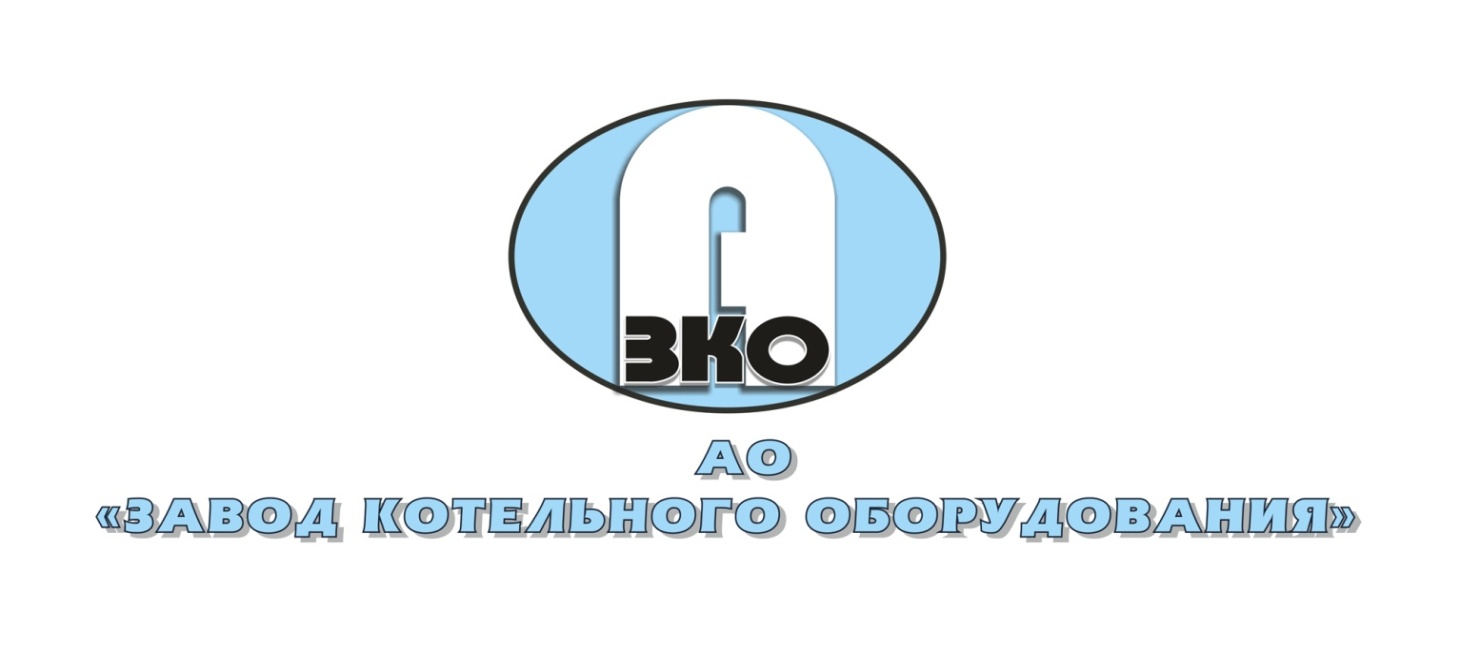